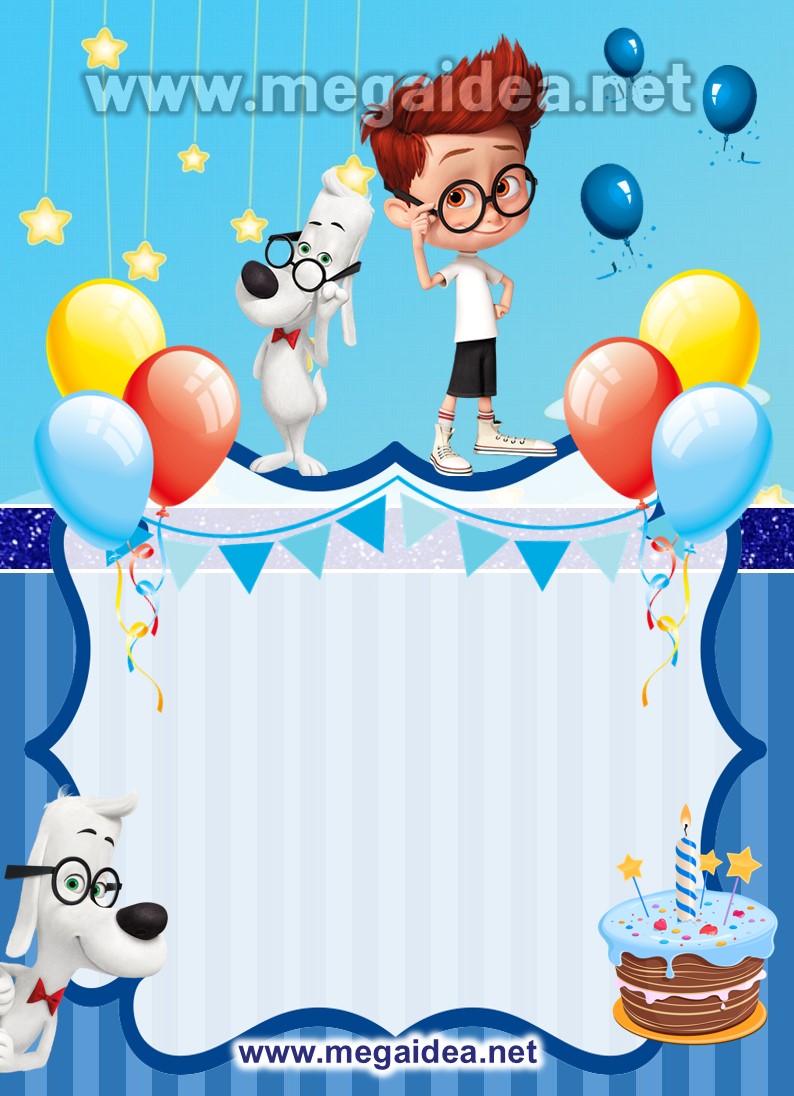 Miguel
CUMPLE 5 AÑITOS
Acompañame a celebrar
Dia: Sábado 23 de Octubre 
Hora: 4:00 pm 
Lugar: Local Comunal Perez Gamboa
[Speaker Notes: ¿Quieres esta invitación sin marca de Agua? Cómpralo totalmente editable en https://bonifiesta.com/?product=invitacion-de-mr-peabody-y-sherman]